JLAB MEETING
FDR  – April 23-24th  2013
Summary of the meeting objectives
Agree on Sigmaphi ‘s responsibility
Agree on cost
Schedule 
Agree on technical decisions to complete the FDR
Titre
2
SIGMAPHI’S  RESPONSIBILITY
Titre
3
Conductor dimensions
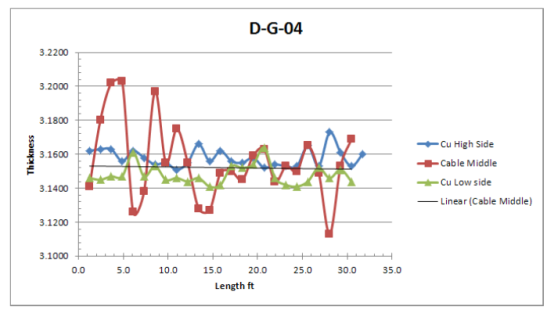 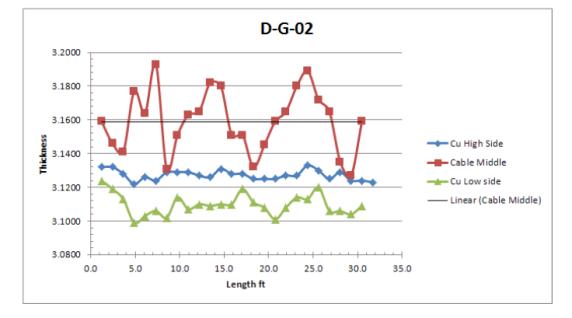 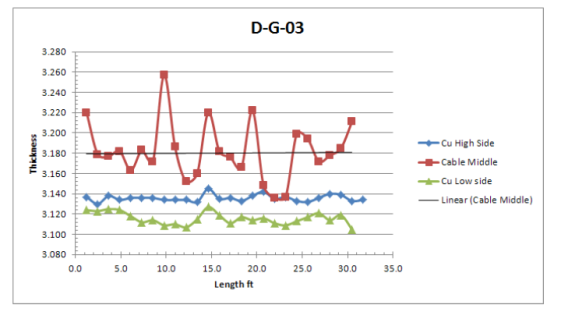 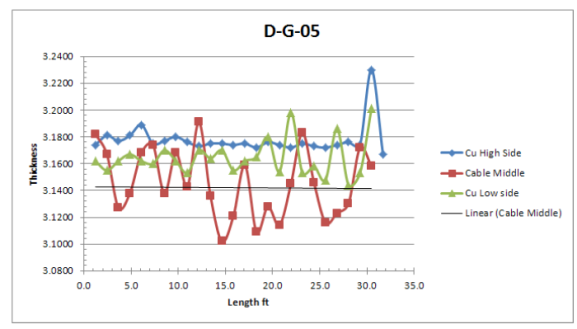 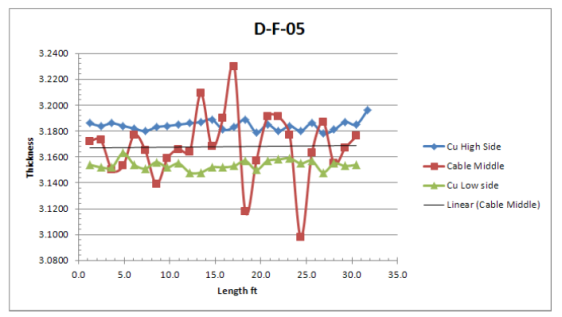 Large variation of the SC cable height along the reel length: 3,10-3,25 mm
Might induce some unexpected variations on the conductor properties after consolidation
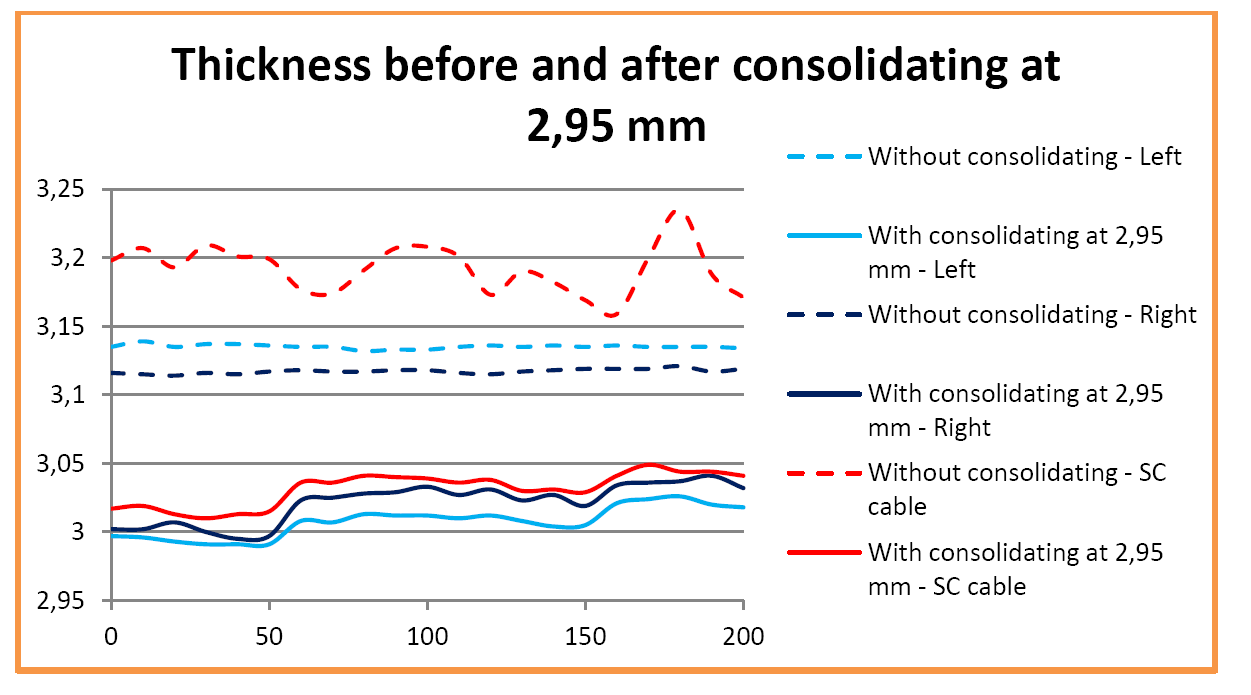 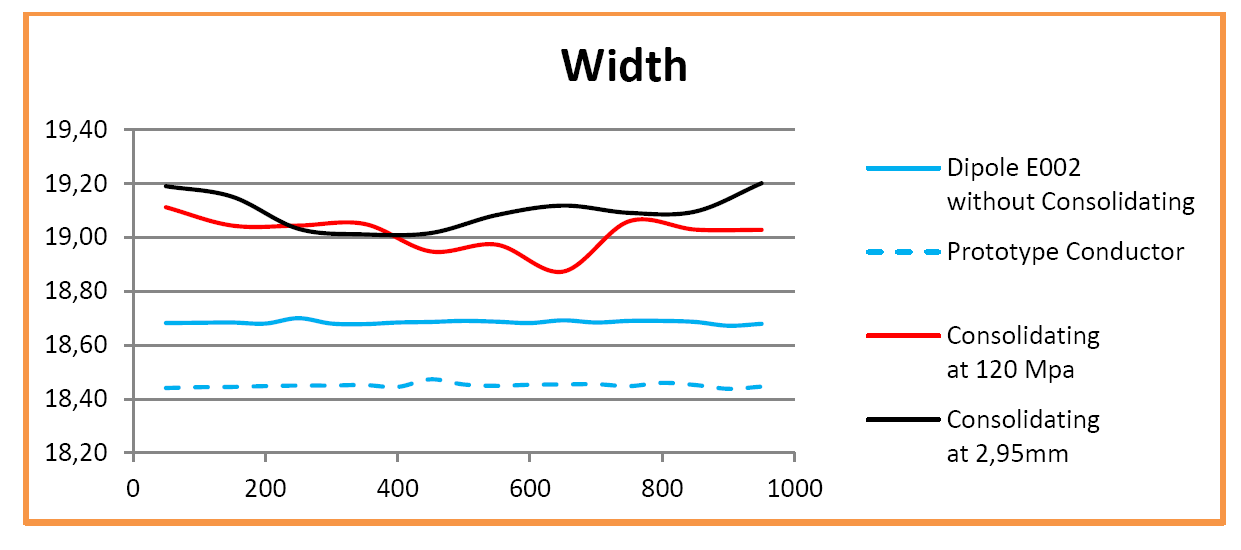 4
Micrography – Consolidated at 2,95 mm  tested
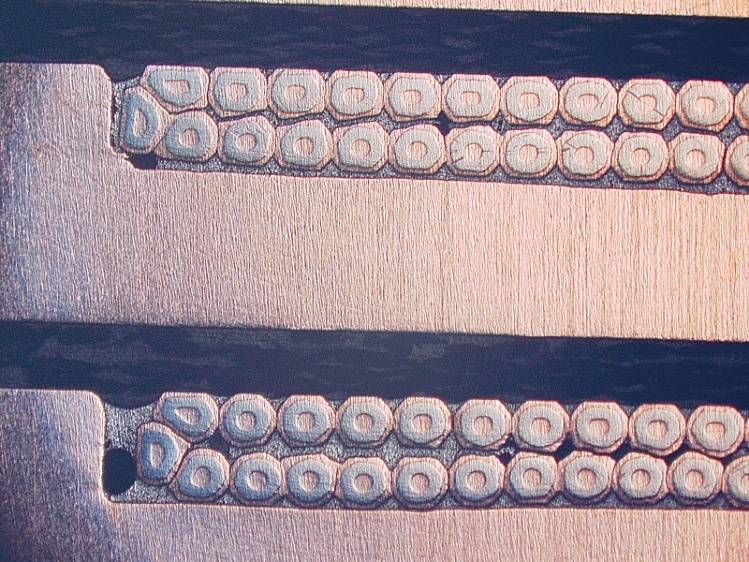 crack
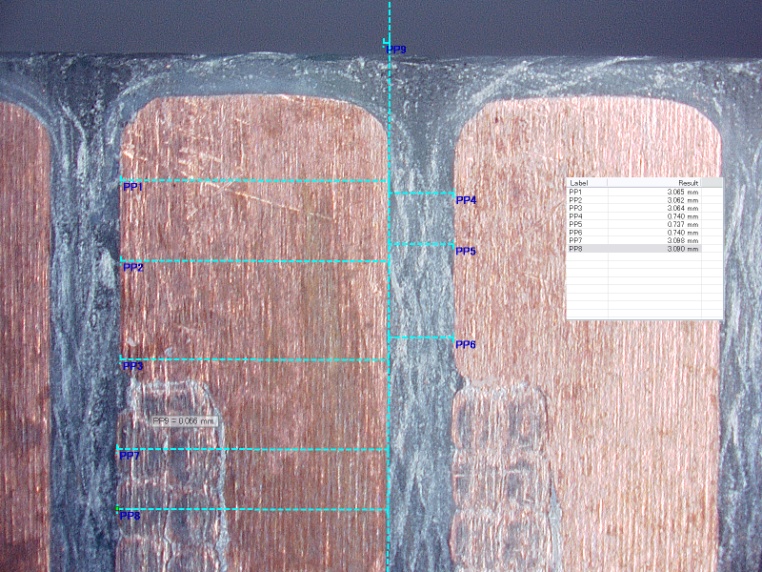 void
void
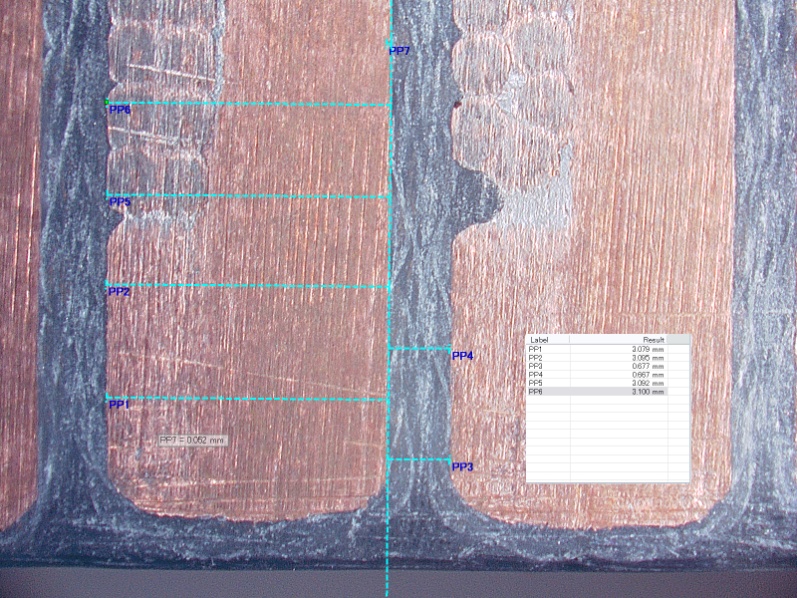 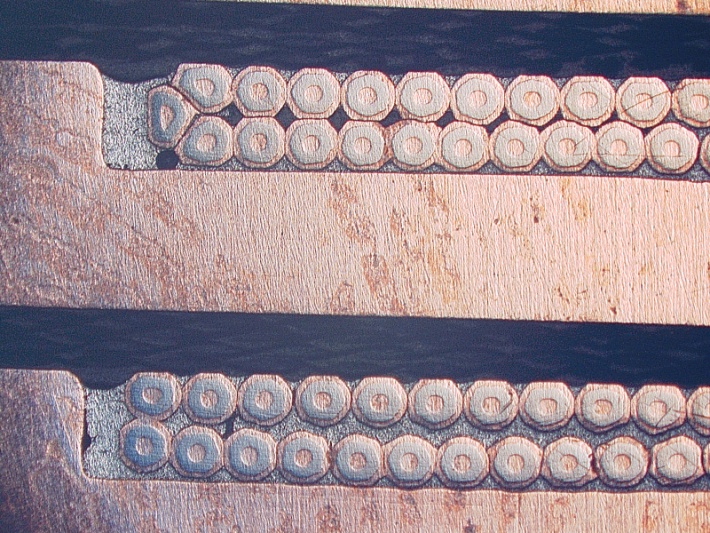 Titre
5
Courtesy of JLAB
Conductor  quality
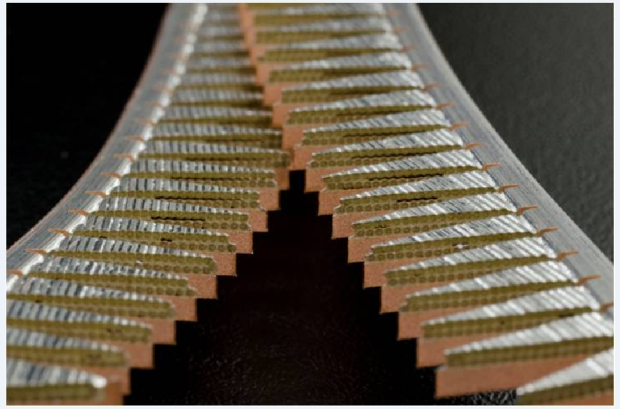 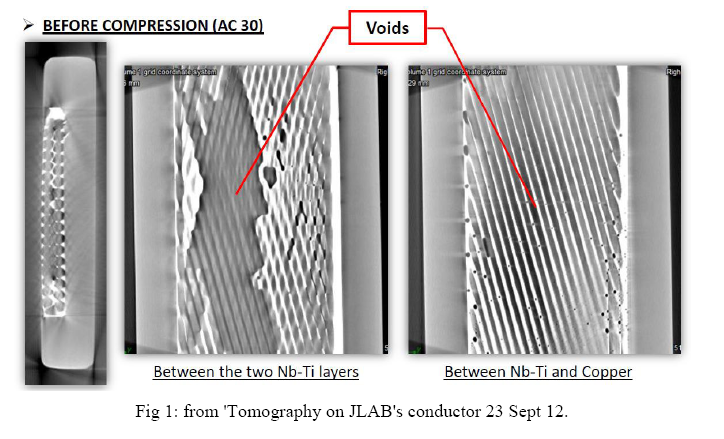 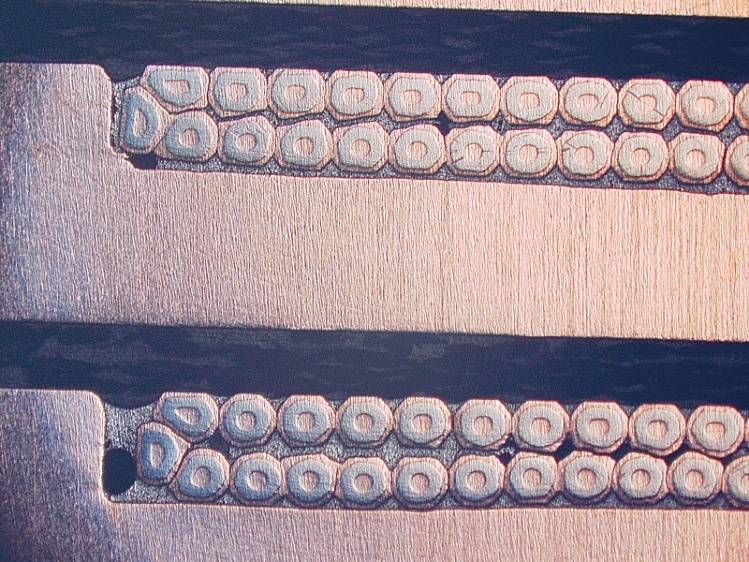 Large lack of soldering between the SC layer, measured longer than 20mm in some  location
Local soldering cracks, could get worse with the consolidation
Titre
6
Conductor  MQE
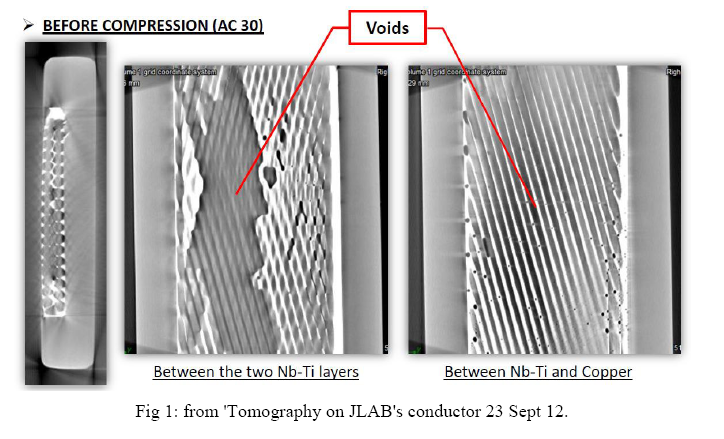 Void length similar to the calculated  MPZ
MQE may vary between 20mJ  and 1mJ
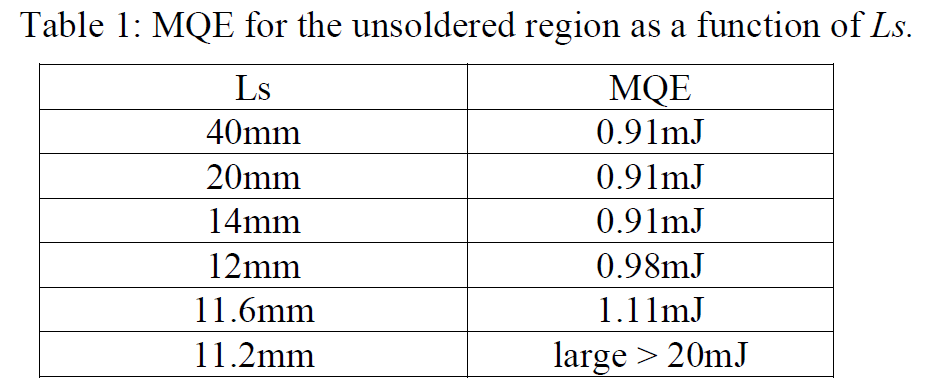 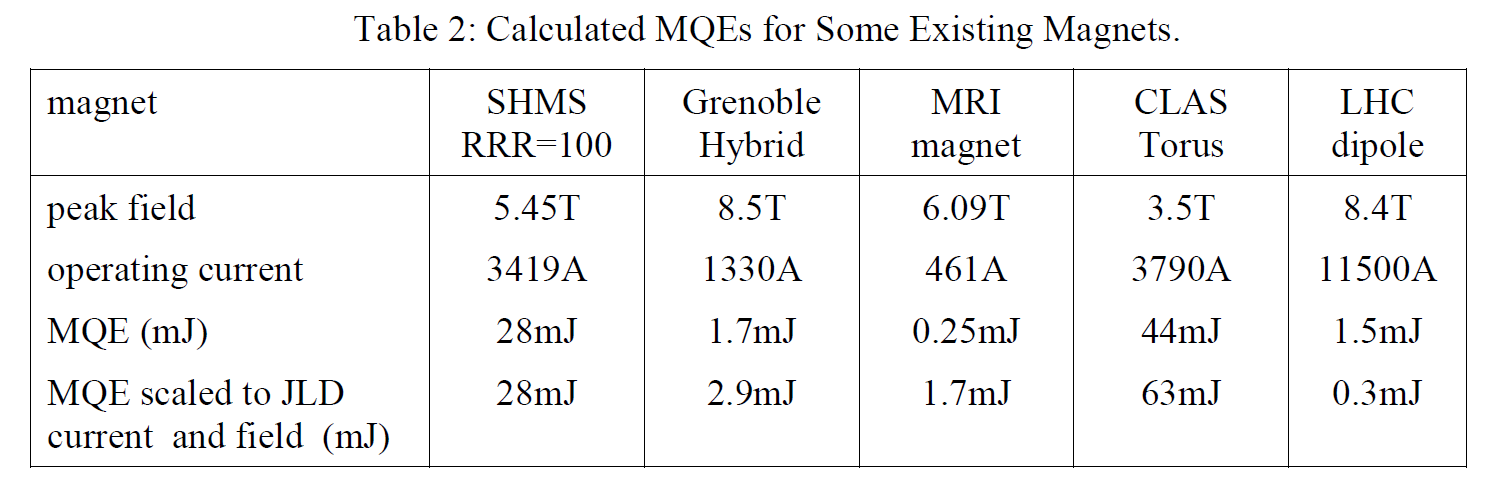 Theses calculations predict that a wire movement of 6 microns might be enough to trigger a quench…
7
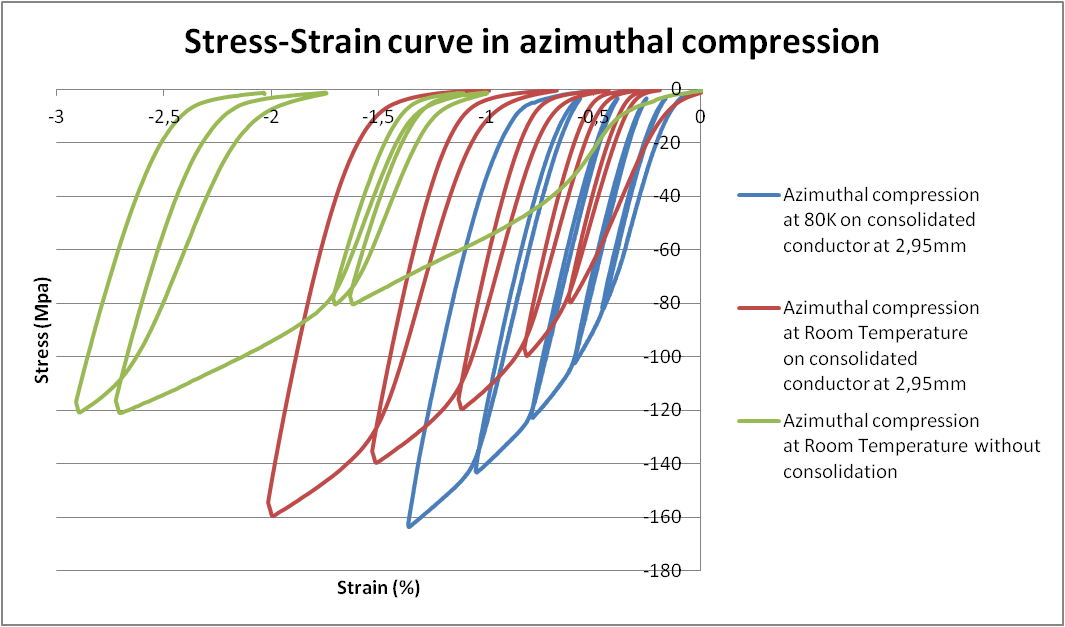 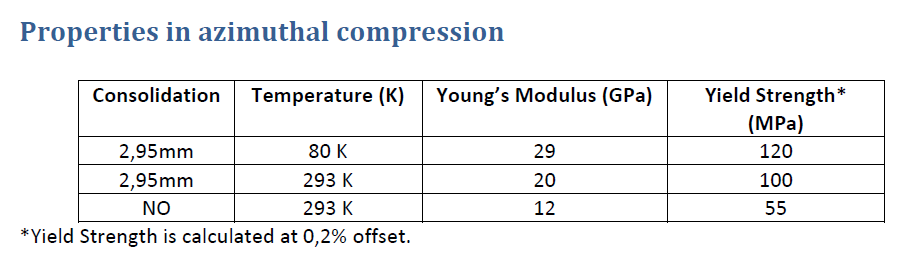 Titre
8
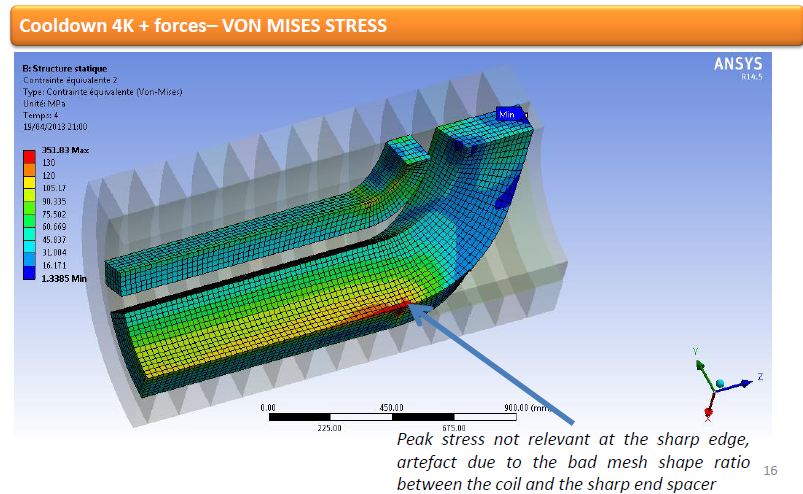 120 MPa
Ansys version 33 
Collaring  temperature: 90°C
100% Nominal current
9
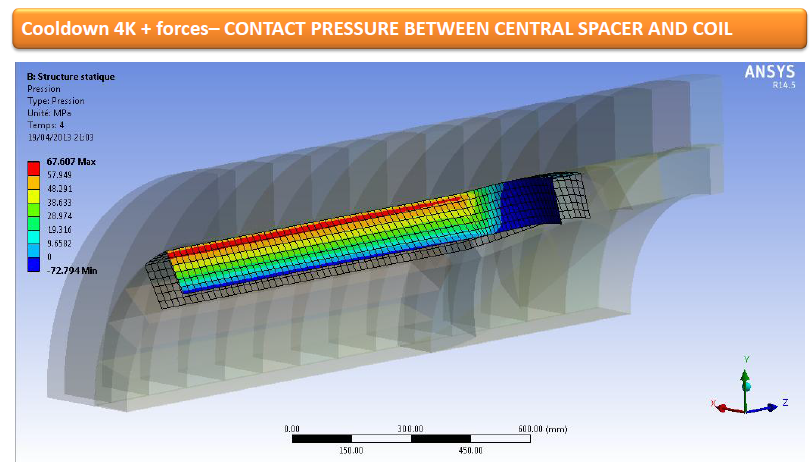 Zero contact pressure
Ansys version 33 
Collaring  temperature: 90°C
100% Nominal current
10
SIGMAPHI’S RESPONSIBILITY
The risks related to the conductor defaults might be serious  and are not under Sigmaphi’s responsibility.
Nominal current generates a maximum stress similar to the yield stress with no safety margin to take account for conductor defaults.

 We  propose to  build the magnet  with the  following agreement for the magnetic performances:
Maximum current  set at 103%
Full Sigmaphi’s responsibility  up to 60% of nominal current
Full JLAB's responsibility between 60% and 103% of nominal current.
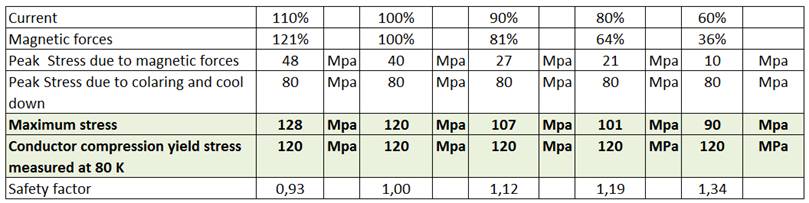 11
Risk anlysis and sharing (done with JLAB during the FDR review)
12
COST
13
SCHEDULE
14
D4 – FINAL DESIGN REVIEW
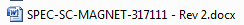 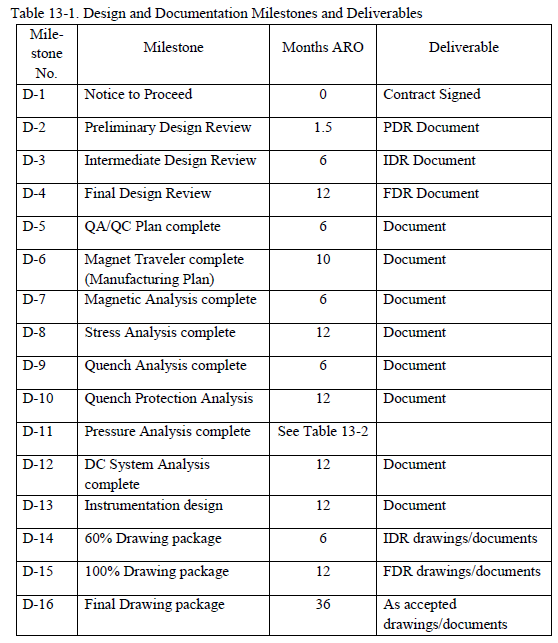 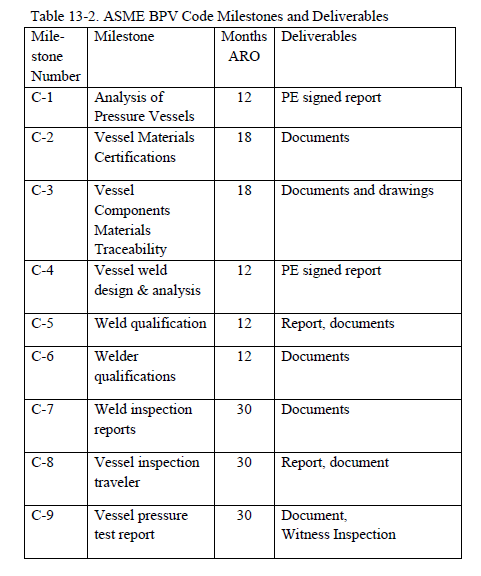 15
D5 – QA/QC Plan
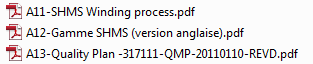 16
D5 – QA/QC Plan
TO DO LIST:
Update the documents with :
Conductor  consolidating process
Coil vacuum impregnation process
Vessel parts subcontracting

Completion date: 19/07/2013
17
D6 – MAGNET TRAVELER
To be done
Completion date:19/07/2013
18
D7 – MAGNETIC ANALYSIS
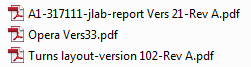 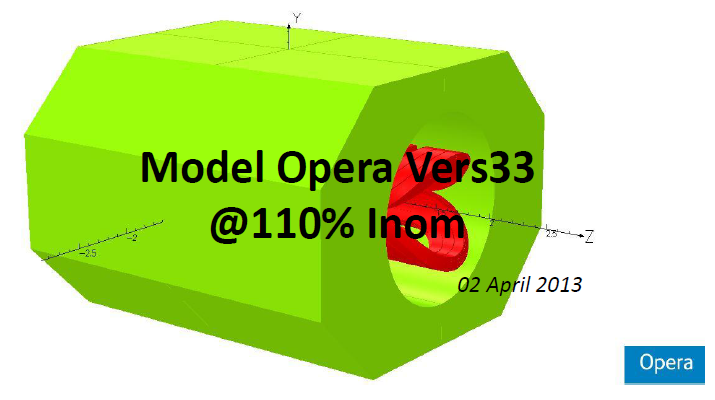 19
D7-Magnetic analysis
Conductor consolidated at 2.95mm
Insulation with  0,25 mm  fiber glass overlap  vacuum impregnated
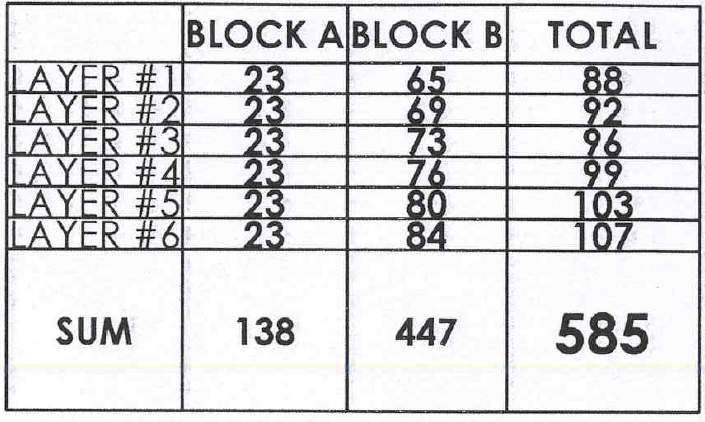 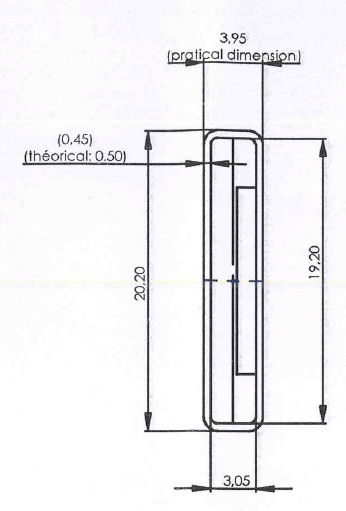 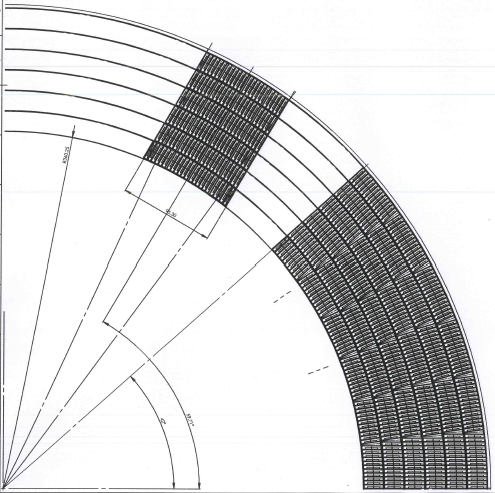 Titre
20
* measured on the production conductor
21
D7-MAGNETIC ANALYSIS
TO DO LIST:
Update the Opera model with  the turns layout based on the  consolidated conductor dimensions  to check the field harmonics
Completion date: 15 May 2013
22
D8– STRESS  ANALYSIS
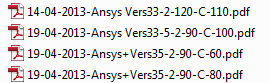 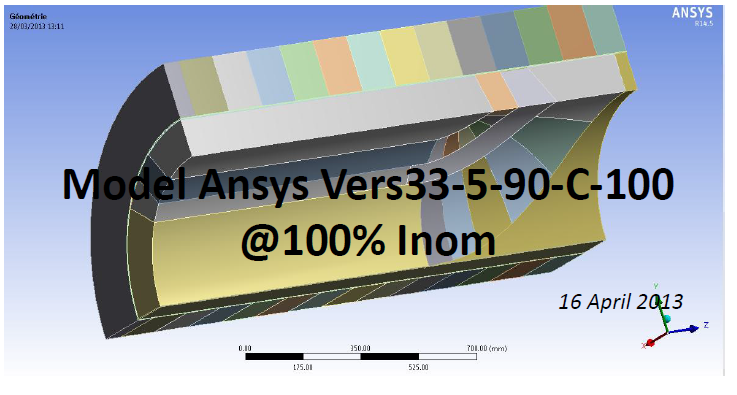 23
D8-STRESS ANALYSIS
TO DO LIST:
Upgrade the Ansys model with  the non linear stress/strain curve measured at 80K
Do the simulation at several collaring temperatures to simulate the pre loading tolerances
Completion date: 14 june 2013
24
D9– QUENCH ANALYSIS
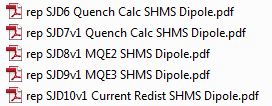 25
D10– QUENCH PROTECTION ANALYSIS
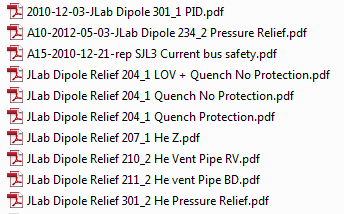 26
D11-PRESSURE ANALYSIS
C1-Analysis of pressure vessels
C4-Vessel weld design and analysis
C5 –Weld qualification
C6-Welder qualification
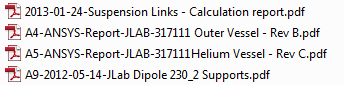 27
D11 – PRESSURE ANALYSIS
TO DO LIST:
Select the vessels parts subcontractor
Completion date:  15 May 2013

Complete the weld design review and analysis with the subcontractor
Update the vessels drawings
Complete the FEA calculations  and do the design  approval  with  Apave
Completion date: 19 July 2013

Do the welds qualification and welders qualification at the subcontractor facility
Completion date: 18 October 2013
28
D12-DC System analysis
D13-Instrumentation design
 See the Sigmaphi Technical Specification
29
D15 – Drawings package
30
Drawings Package review
Coil drawings – References 200-XXX
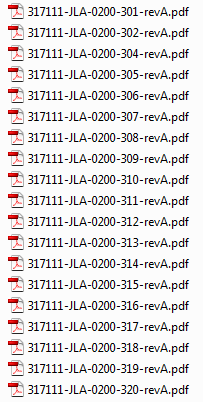 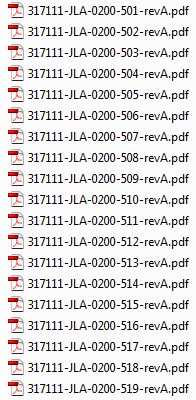 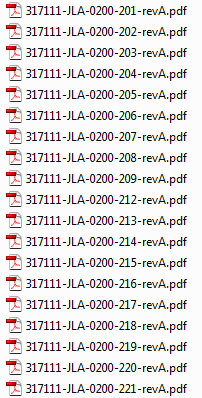 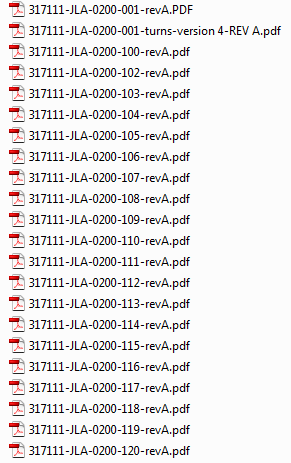 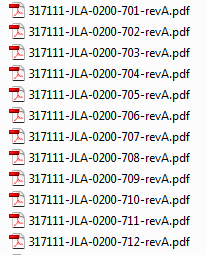 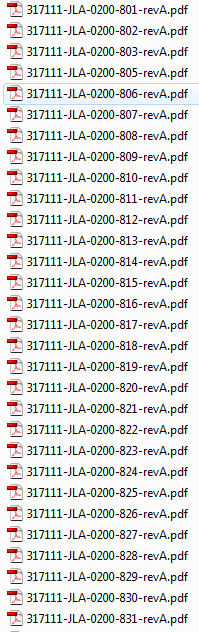 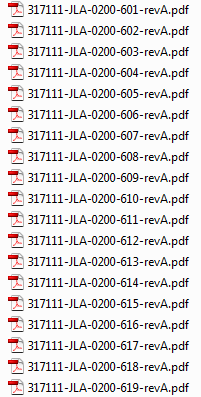 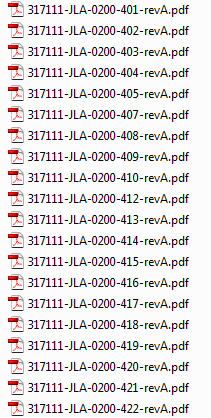 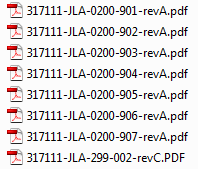 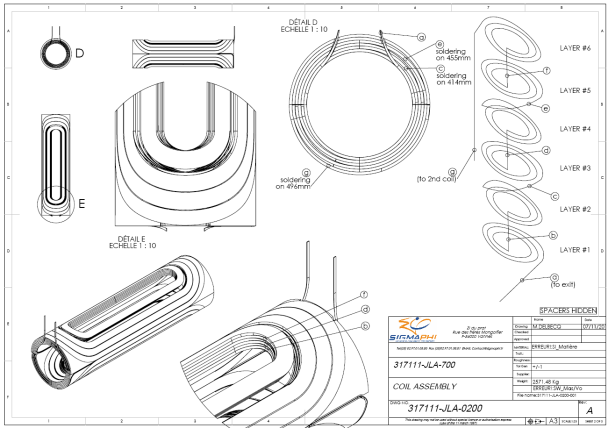 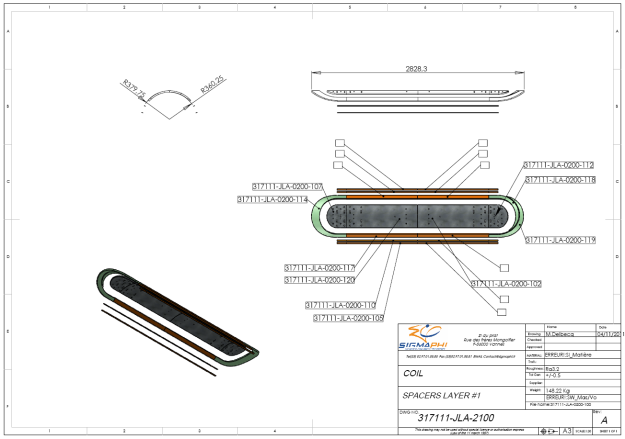 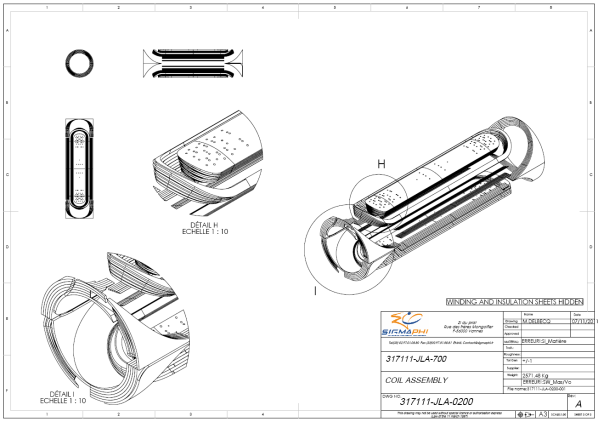 31
Drawings Package review
Collared coil– References  700-XXX and 704-XXX
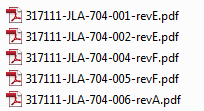 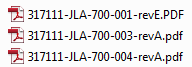 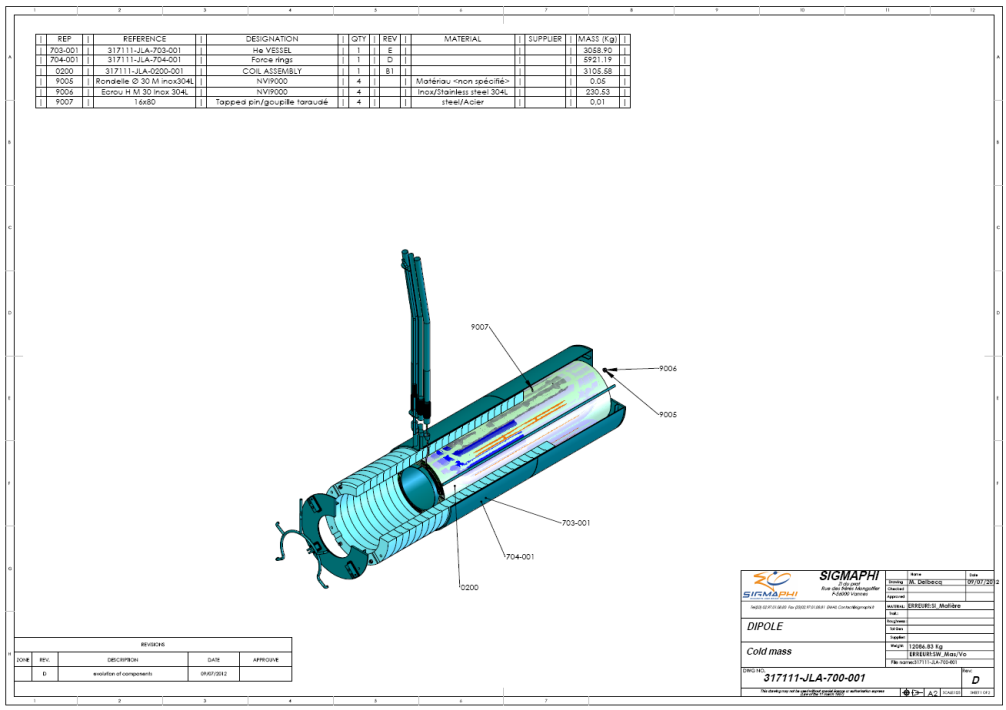 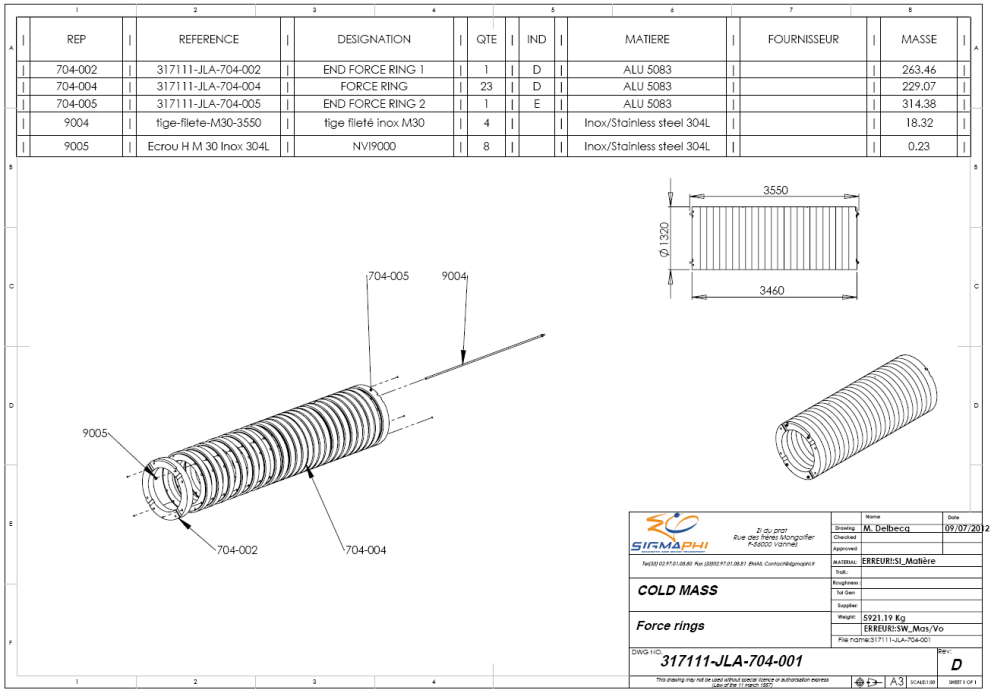 32
Drawings Package review
Helium Vessel drawings – References 703-XXX
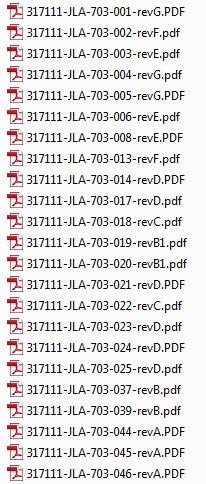 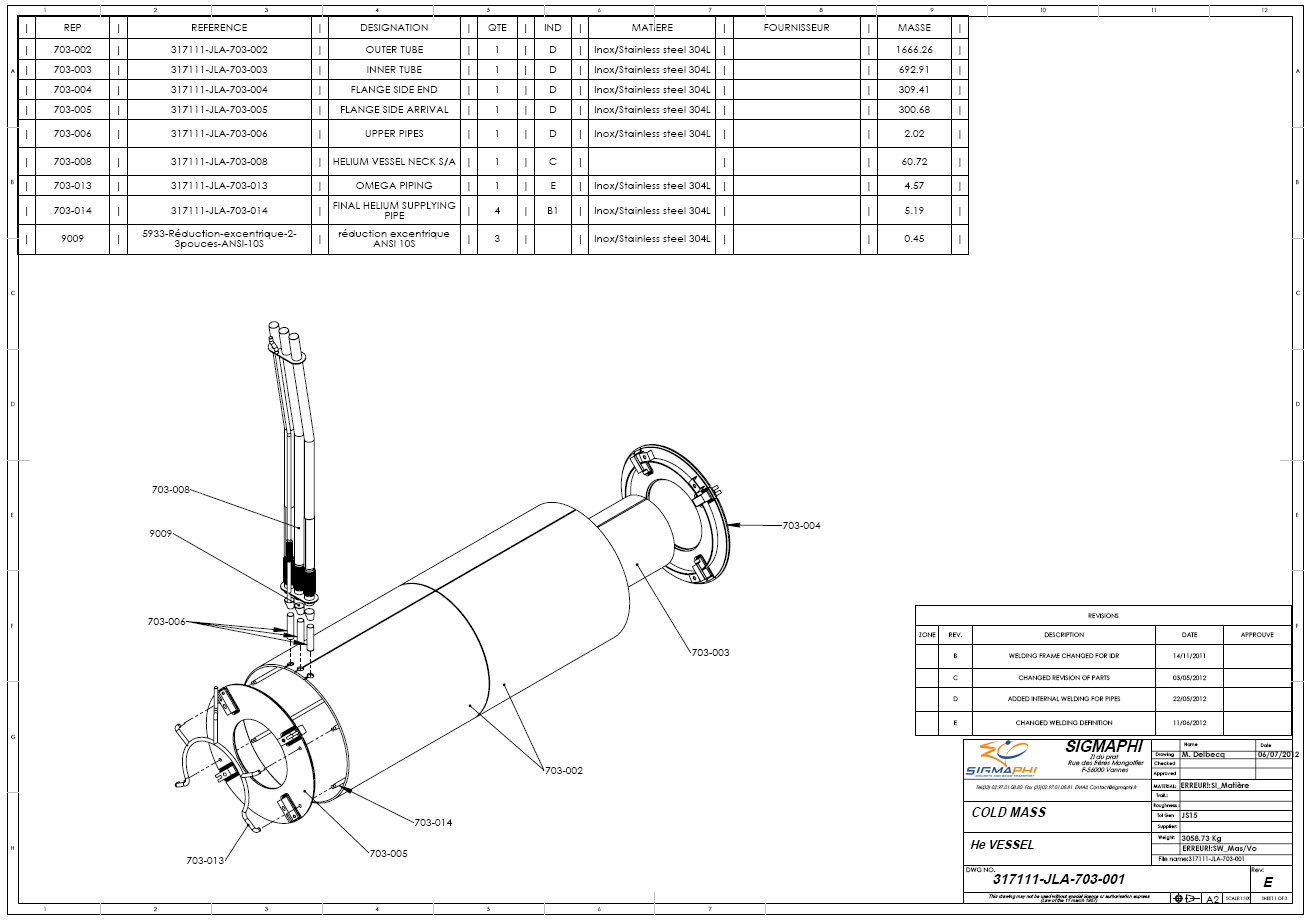 33
Drawings Package review
Radiation Screen drawings – References 702-XXX
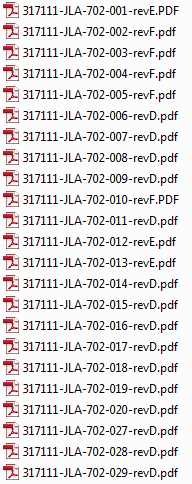 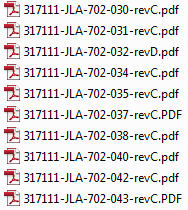 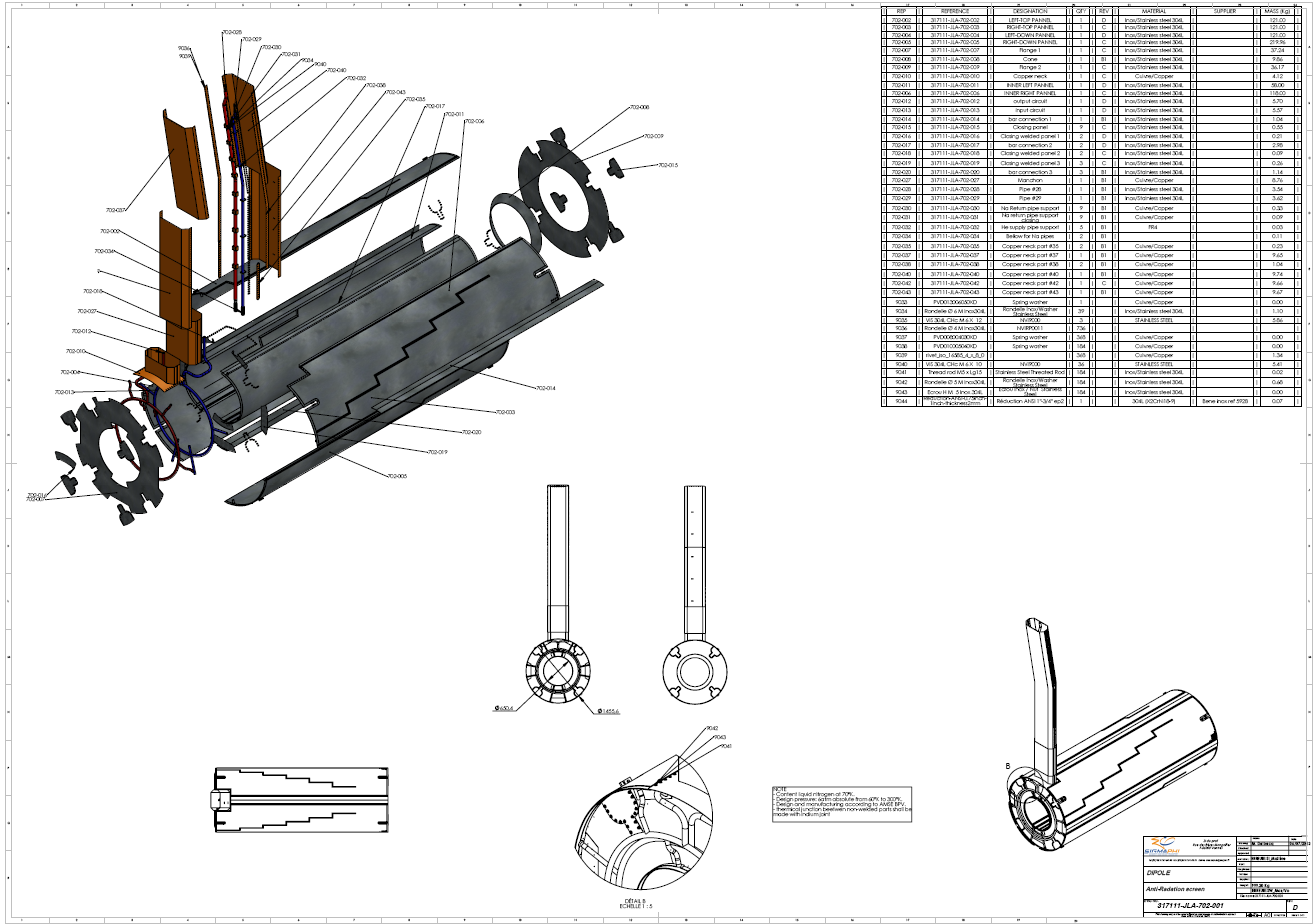 34
Drawings Package review
Outer Vessel drawings – References 701-XXX
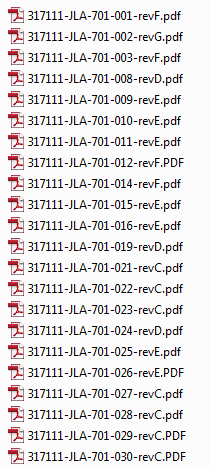 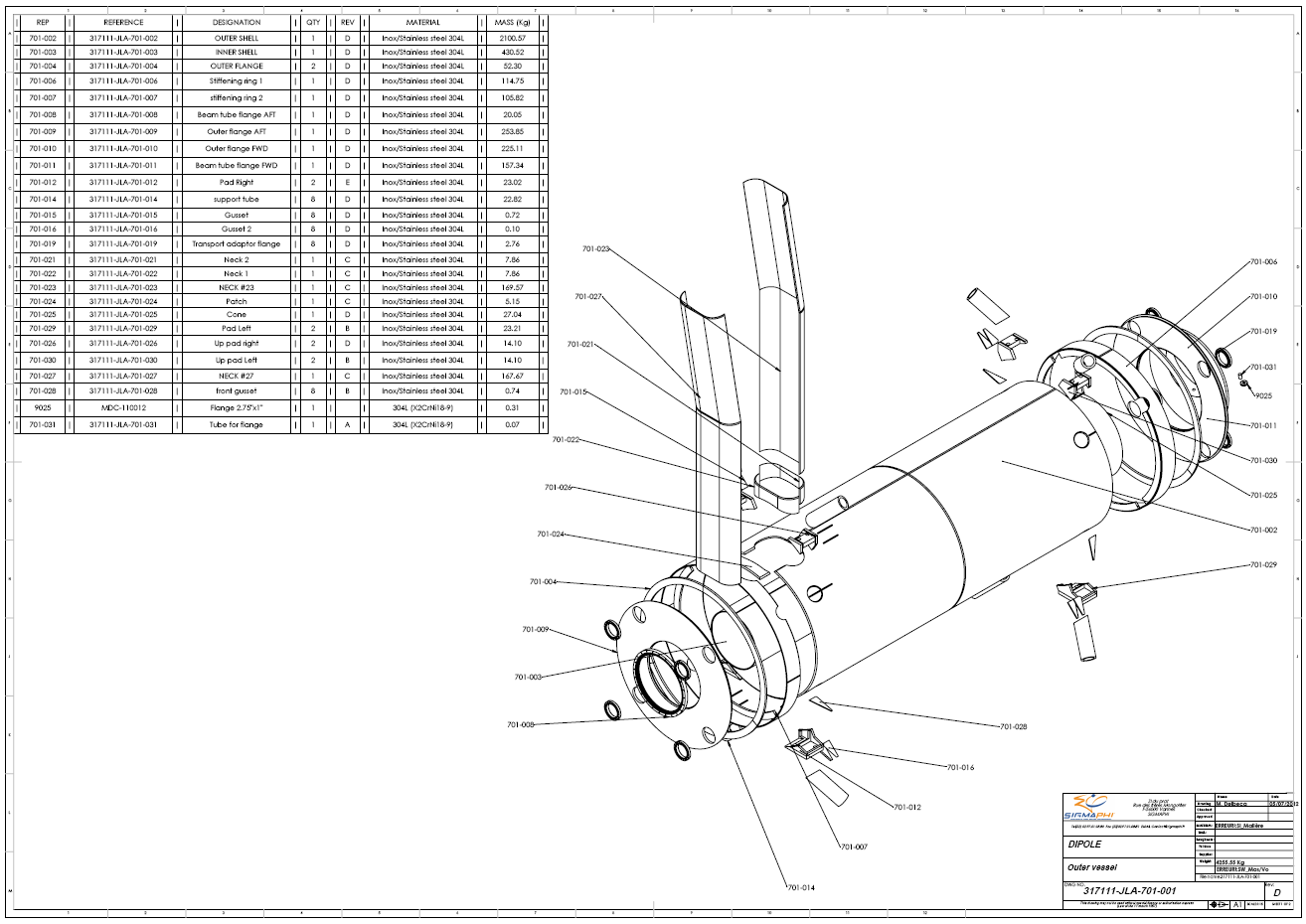 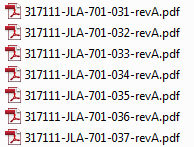 35
Drawings Package review
Suspension Links drawings – References 706-XXX and 705-XXX
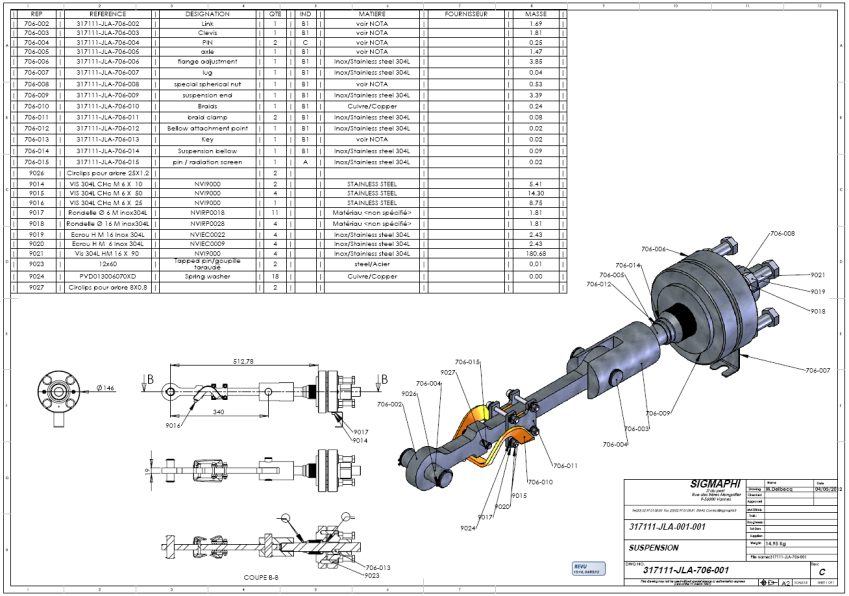 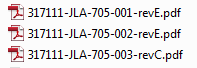 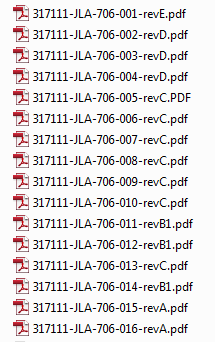 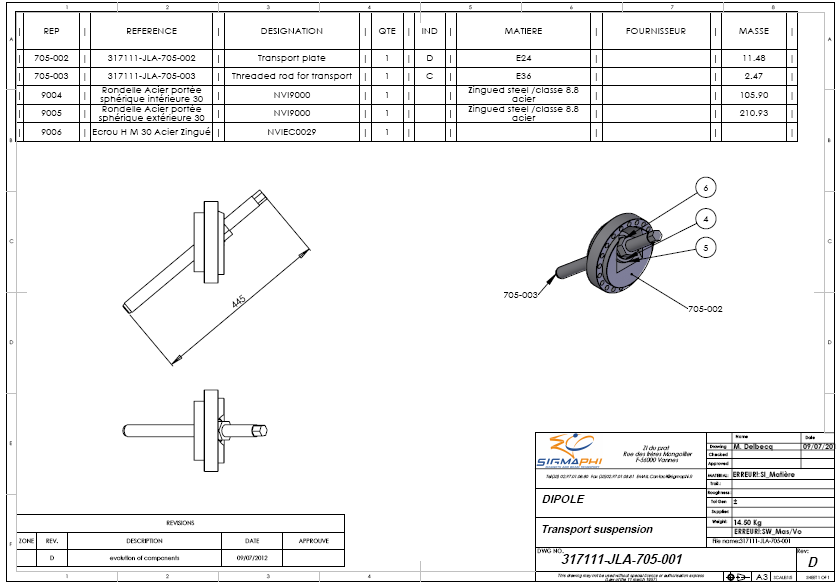 36
Assembly drawings – References 001-001
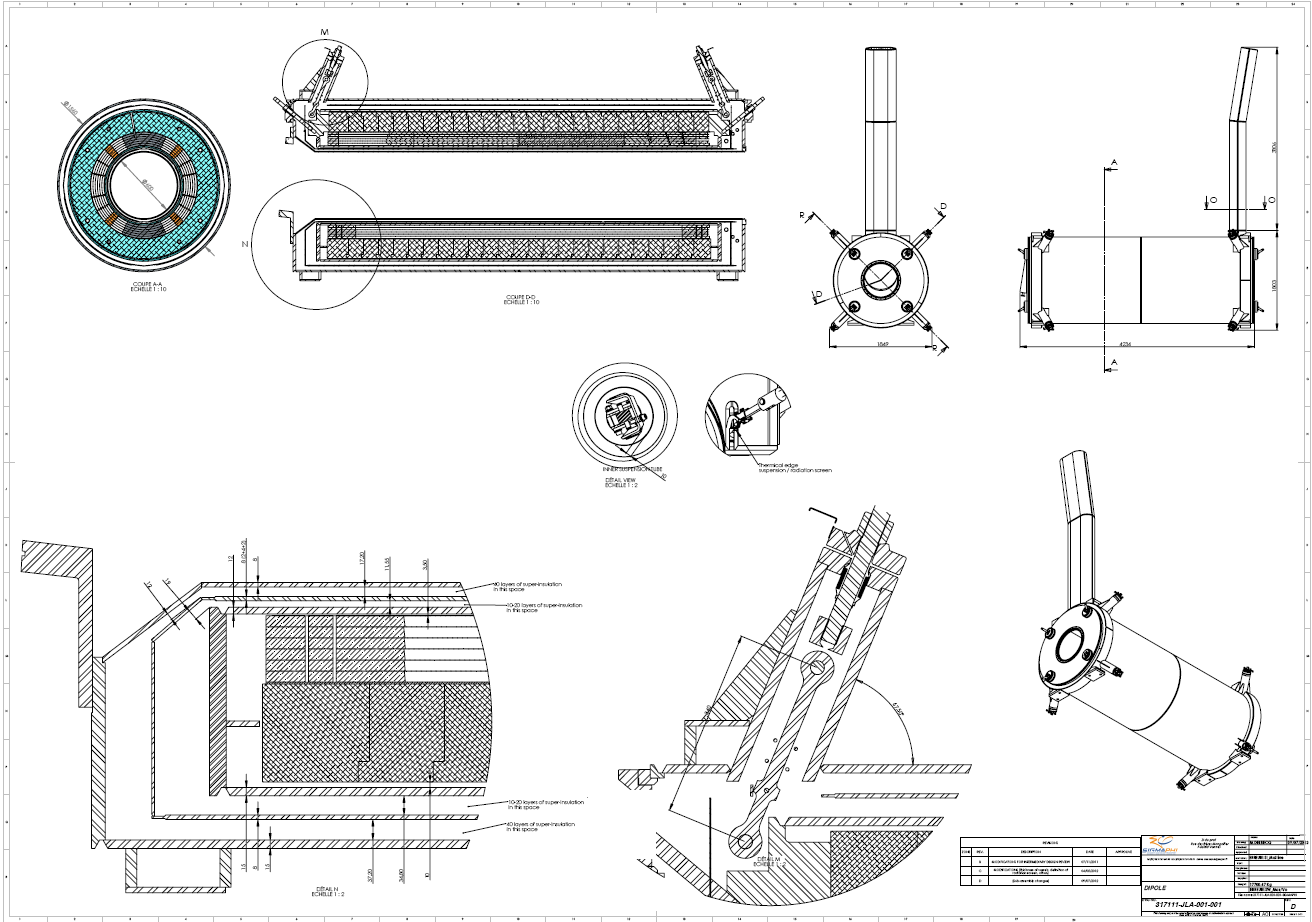 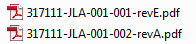 37
D15-Drawings package
TO DO LIST:

Modify the spacers geometry  to be consistent with the Opera model and the consolidated conductor dimensions
Completion date: 15 May 2013

Update the  welds design with the vessels parts subcontractor
Validate the tolerances build up between the vessels inner bore
Completion date: 19 July 2013

Define some temporary collars to measure the real coil modulus and initial stress/strain lag
Completion date: 19 July 2013
38
Thank you for your attention
39